KEWARGANEGARAAN
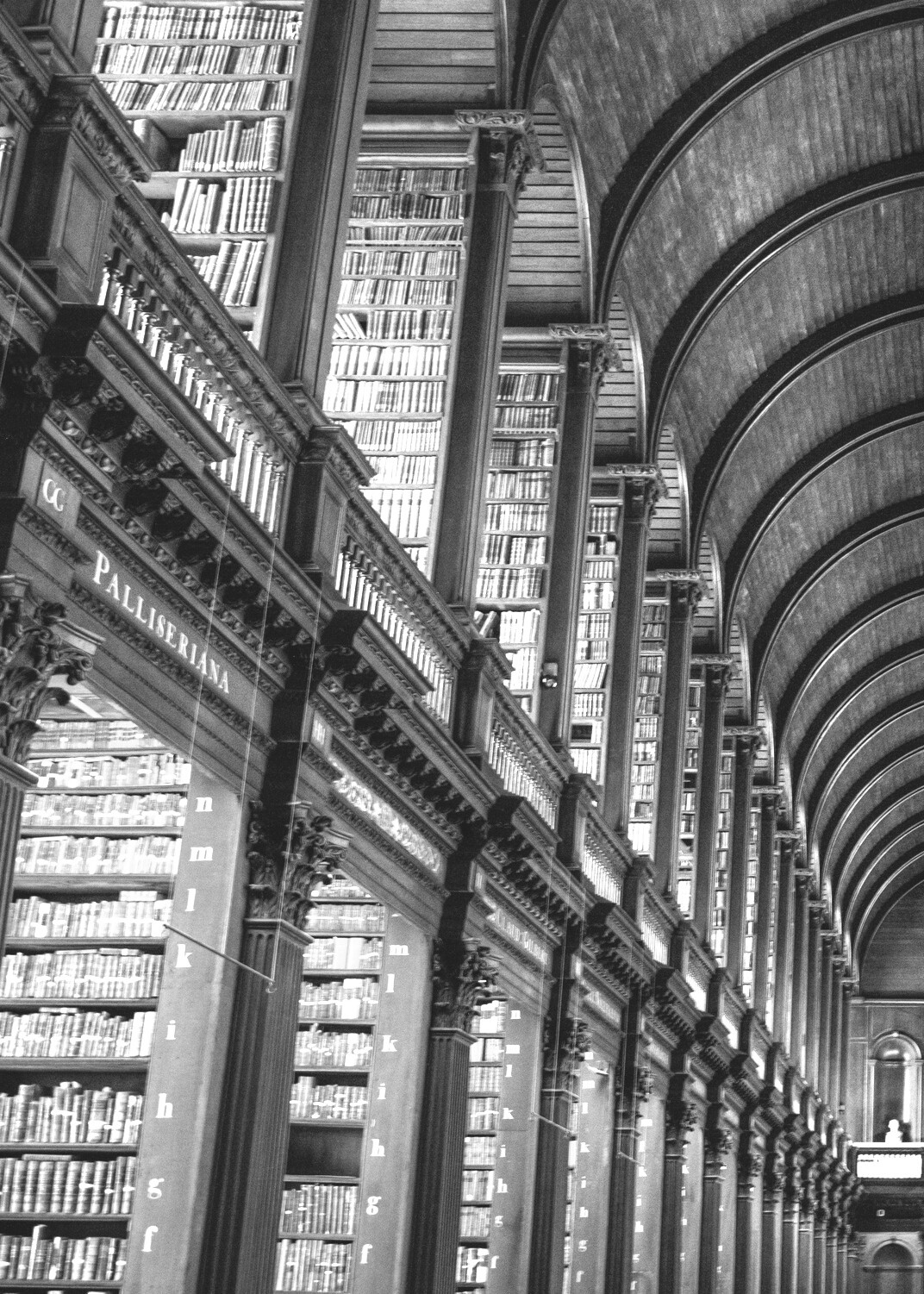 KONTRAK  KULIAH,
HAKIKAT DAN  PENGANTAR  PPKN
PENDIDIKAN
MKWU	UNIVERSITAS LAMPUNG
2021/2022
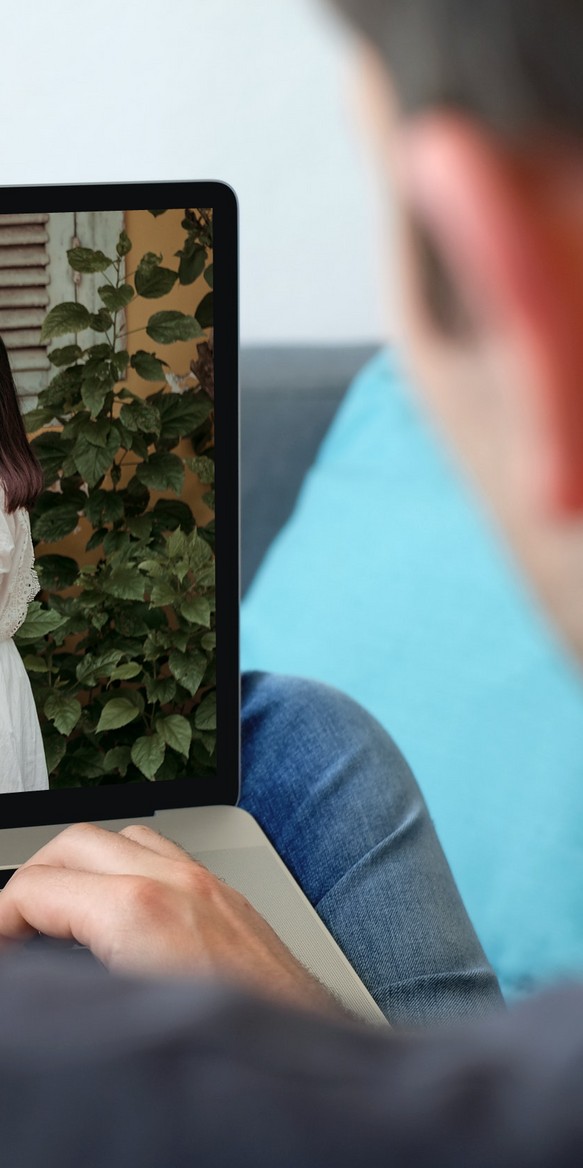 A. DESKRIPSI MATA KULIAH
APA YANG AKAN KITA BAHAS
Mata	kuliah	pendidikan  psikopedagogis/andragogis	dan
kewarganegaraan		secara  sosiokultural	dirancang,
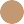 dilaksanakan, dan dievaluasi dalam konteks pengembangkan  kecerdasan kewarganegaraan (civic intelligence) yang secara  psikososial tercermin dalam penguasaan pengetahuan  kewarganegaraan (civic knowledge), perwujudan sikap  kewarganegaraan (civic dispositions), penampilan keterampilan  kewarganegaraan (civic skills), pemilikan komitmen  kewargabnegaraan (civic committment), pemilikan keteguhan  kewarganegaraan (civic confidence), dan penampilan kecakapan
kewarganegaraan  memancar	dari
(civic  dan
competence)	yang	kesemua	itu  mengkristal		kembali	menjadi
kebajikan/keadaban kewarganegaraan (civic virtues/civility).
MANFAAT MATA KULIAH
SETELAH MENGIKUTI PERKULIAHAN INI MAHASISWA DIHARAPKAN  MAMPU :
Menguasai pengetahuan bidang kajian yang berkaitan dengan hakikat pendidikan  kewarganegaraan, identitas nasional, integrasi nasional, Nilai dan norma yang  terkandung dalam konstitusi di Indonesia, kewajiban dan hak negara dan warga  negara, demokrasi Indonesia yang bersumber dari Pancasila dan Undang-Undang  Dasar Negara Republik Indonesia Tahun 1945, penegakan hukum dalam konteks  pembangunan negara hukum yang berkeadilan, wawasan nusantara sebagai konsepsi  dan pandangan kolektif kebangsaan Indonesia dalam konteks pergaulan dunia,  ketahanan nasional, dan masyarakat madani Indonesia.
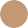 STRATEGI PEMBELAJARAN
Perkuliahan mementingkan upaya saling belajar antara dosen dan mahasiswa  dan antar mahasiswa mengutamakan kegiatan presentasi, diskusi, dan  argumentasi atas dasar berbagai issue yang diidentifikasi sebagai pokok  bahasan.
Mahasiswa wajib mengikuti pembelajaran online yang dilakukan oleh dosen  Mahasiswa secara individu wajib membuat makalah yang sudah ditentukan  sesuai dengan tujuan mata kuliah ini.
Mahasiswa wajib mengerjakan tugas yang diberikan oleh dosen.  Mahasiswa wajib mengikuti ujian Quiz, UTS, UAS.
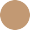 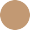 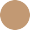 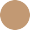 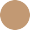 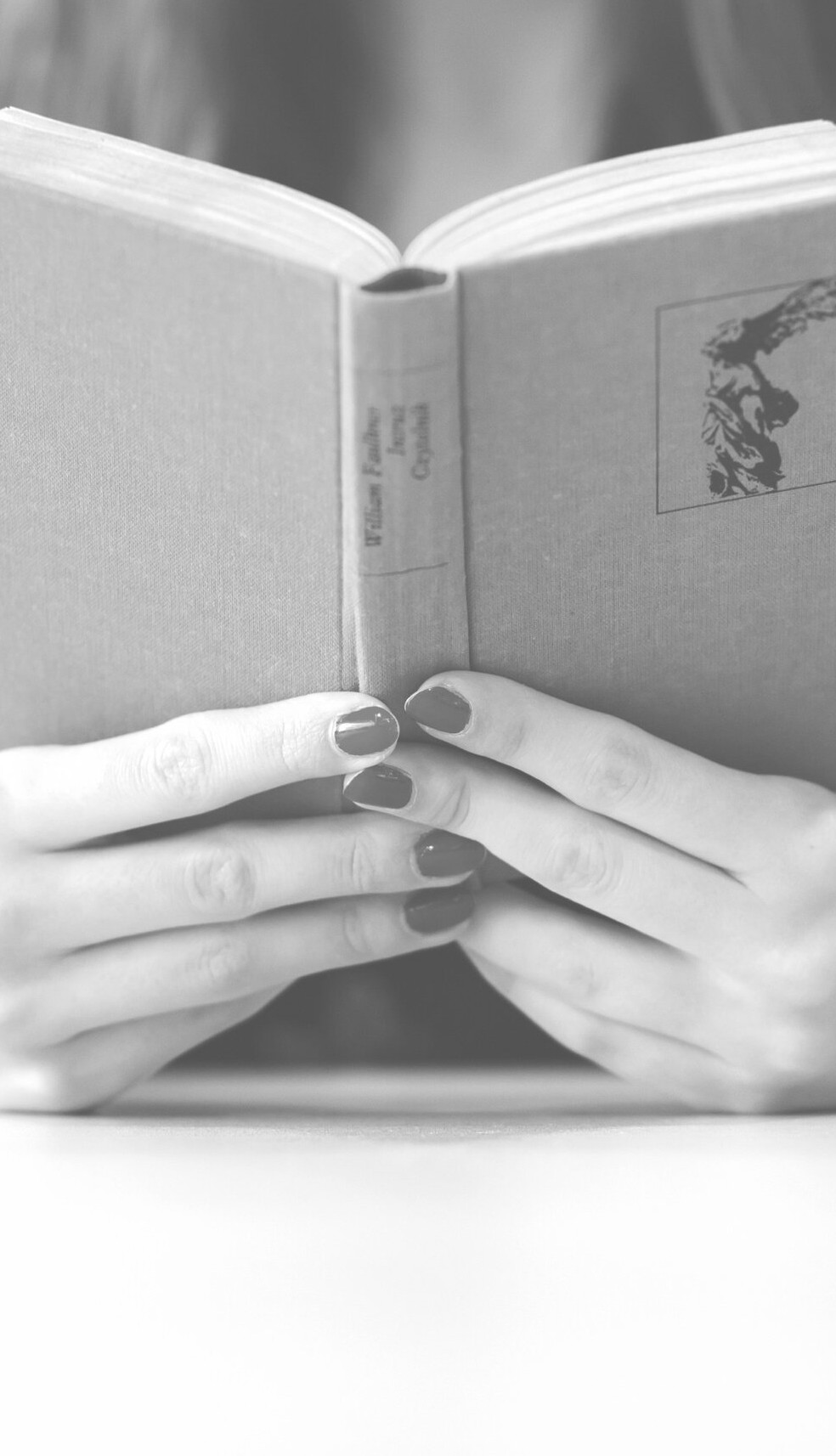 PENILAIAN HASIL
BELAJAR
YANG AKAN ANDA LAKUKAN
Penilaian	hasil	akhir	penguasaan  mahasiswa		dalam
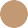 perkuliahan	ini
diberikan	oleh	dalam	huruf	sesuai
dengan  Penilaian
ketentuan
akhir
yang	berlaku.
merupakan  penggabungan	dari	skor	yang
diperoleh	dari	beberapa	penilaian  dengan pembobotan sebagai berikut:
25%
KEDISIPLINAN
15 %
KEAKTIFAN DI KELAS
20%
TUGAS TERSTRUKTUR
20%
KUIS DAN UTS
20%
UAS
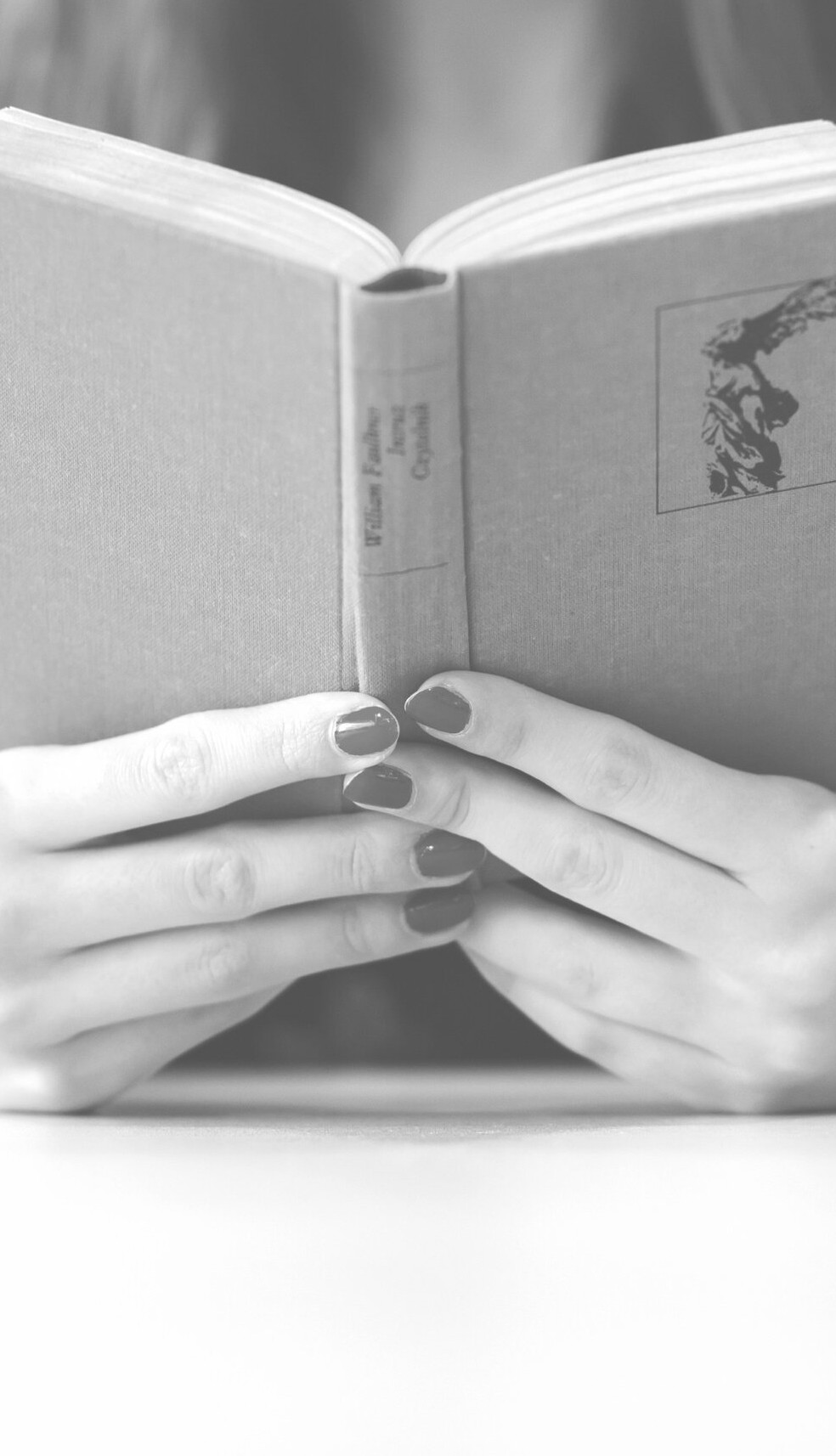 TATA TERTIB
PERKULIAHAN
YANG AKAN ANDA LAKUKAN
Mahasiswa diwajibkan mengikuti perkuliahan daring sesui  dengan jadwal yang sudah di tetapkan.
Kehadiran dan penilaian mahasiswa berdasarkan keaktifan  mahasiswa berpendapat, baik menjawab pertanyaan dosen  ataupun melengkapi/menambahkan jawaban mahasiswa yang  lainnya
Tugas individu dikumpulkan tepat waktu apabila ada  keterlambatan/ tidak mengerjakan maka nilai tugas individu 0.
Tugas kelompok menjadi tanggung jawab kelompok, apabila  ada keterlambatan/ tidak mengerjakan maka sanksi nilai  menjadi pertanggung jawaban bersama.
Mahasiswa wajib menjawab semua pertanyaan dosen dan wajib  hadir minimal 80% perkuliahan daring dari jumlah total  pertemuan.
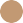 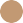 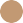 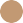 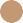 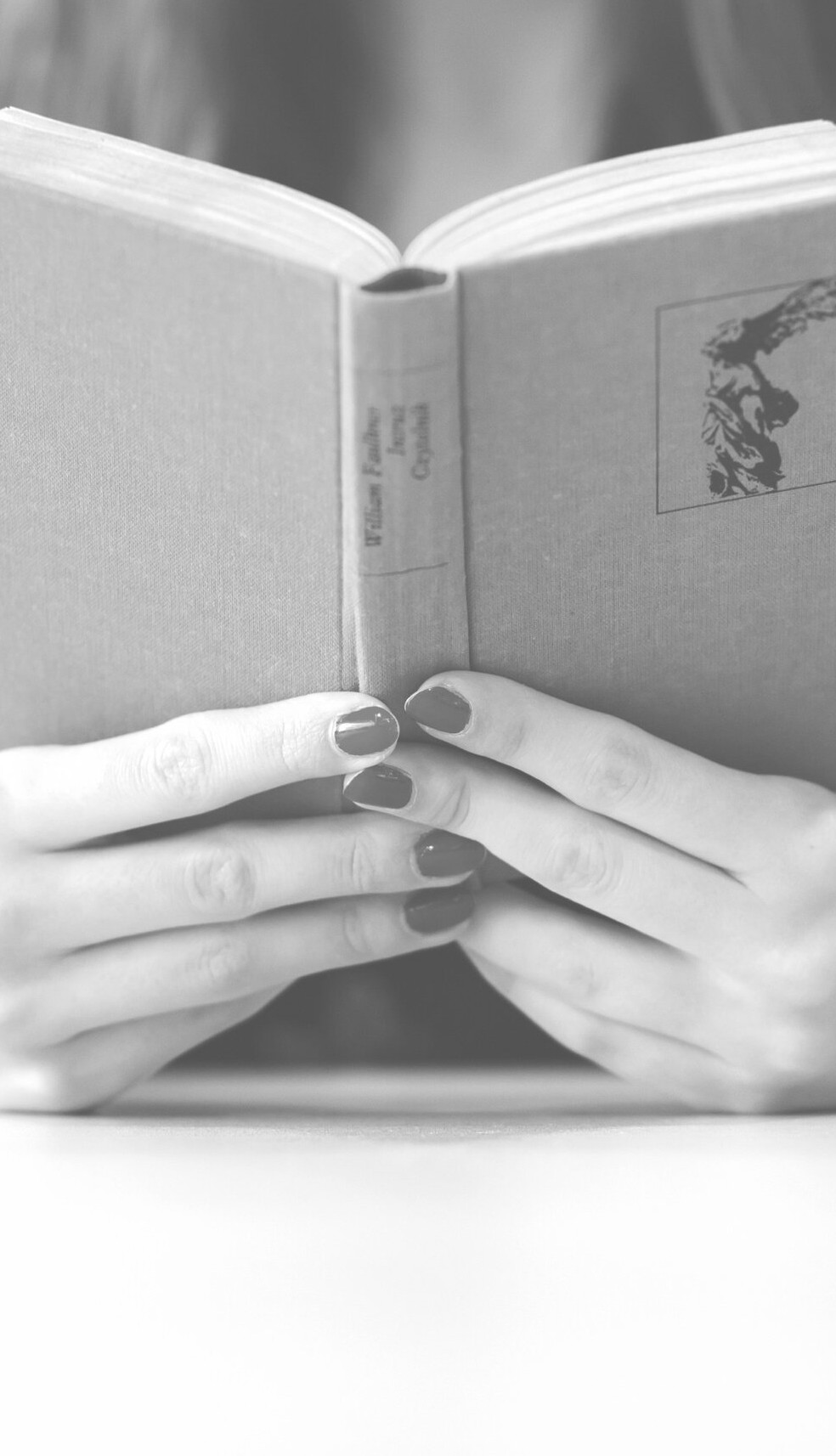 KONSEP DAN URGENSI  PENDIDIKAN
KEWARGANEGARAAN
DALAM PENCERDASAN  KEHIDUPAN BANGSA
YANG AKAN ANDA LAKUKAN
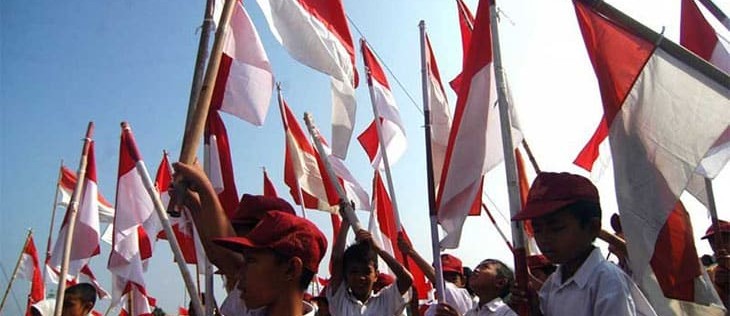 Berbicara warga negara biasanya terkait  dengan masalah pemerintahan dan  lembaga-Lembaga negara seperti lembaga  Dewan Perwakilan Rakyat, Pengadilan,  Kepresidenan dan sebagainya. Bukan  begitu?
Jadi, dalam pengertian negara modern,  istilah “warga negara” dapat berarti warga,  anggota (member) dari sebuah negara.
Warga negara adalah anggota dari  sekelompok manusia yang hidup atau  tinggal di wilayah hukum tertentu yang  memiliki hak dan kewajiban.
WARGA NEGARA
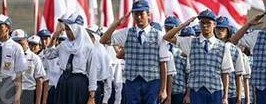 HAK DAN KEWAJIBAN
SECARA ETIMOLOGIS
APAKAH PENDIDIKAN  KEWARGANEGARAAN  ITU?
istilah pendidikan, Kamus Umum Bahasa  Indonesia (KUBI)
Pendidikan adalah usaha sadar dan terencana untuk
mewujudkan suasana belajar dan proses  pembelajaran agar peserta didik secara aktif  mengembangkan potensi dirinya untuk memiliki  kekuatan spiritual keagamaan, pengendalian diri,  kepribadian, kecerdasan, akhlak mulia, serta  keterampilan yang diperlukan dirinya, masyarakat,  bangsa dan negara. (UU No. 20 Tahun 2003 Pasal 1).
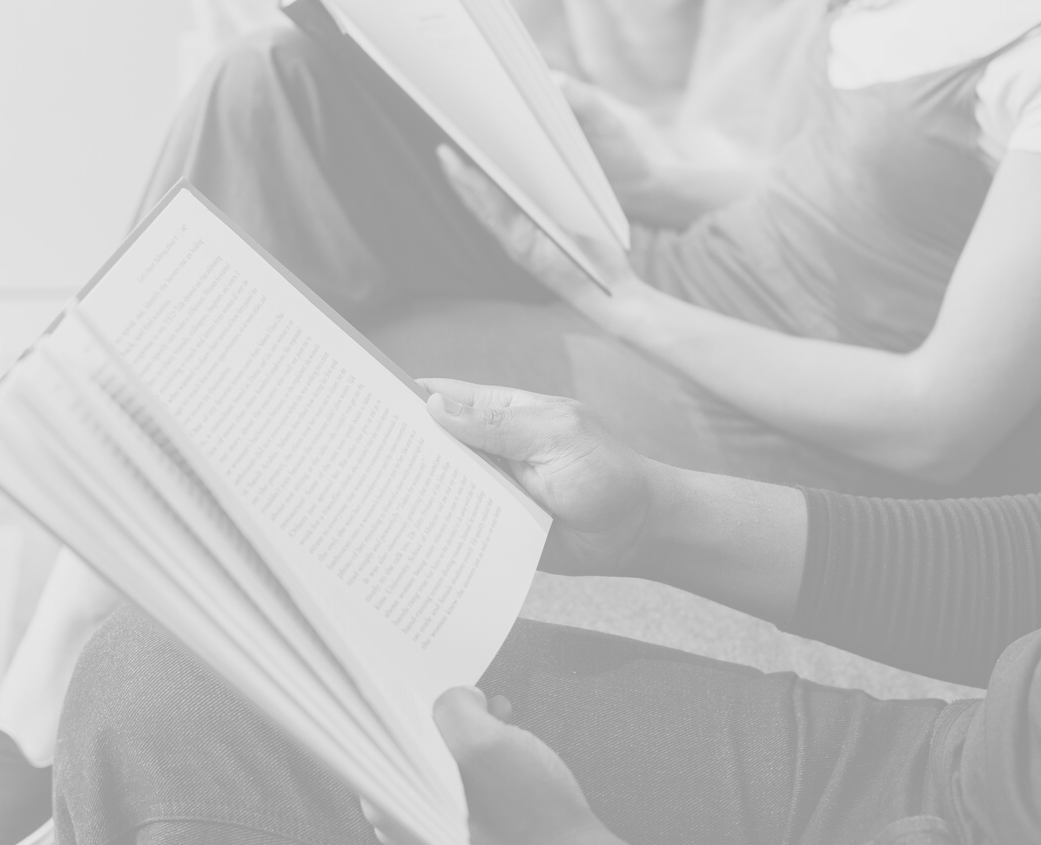 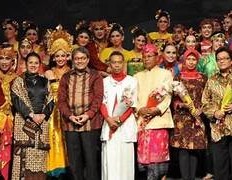 Secara Teoritis
Berikut ini ditampilkan satu definisi PKn  menurut M. Nu’man Somantri (2001)
sebagai berikut:
Pendidikan Kewarganegaraan adalah program  pendidikan yang berintikan demokrasi politik yang
APAKAH PENDIDIKAN  KEWARGANEGARAAN  ITU?
diperluas dengan sumber-sumber pengetahuan lainnya,  pengaruh-pengaruh positif dari pendidikan sekolah,  masyarakat, dan orang tua, yang kesemuanya itu  diproses guna melatih para siswa untuk berpikir kritis,  analitis, bersikap dan bertindak demokratis dalam  mempersiapkan hidup demokratis yang berdasarkan  Pancasila dan UUD 1945.
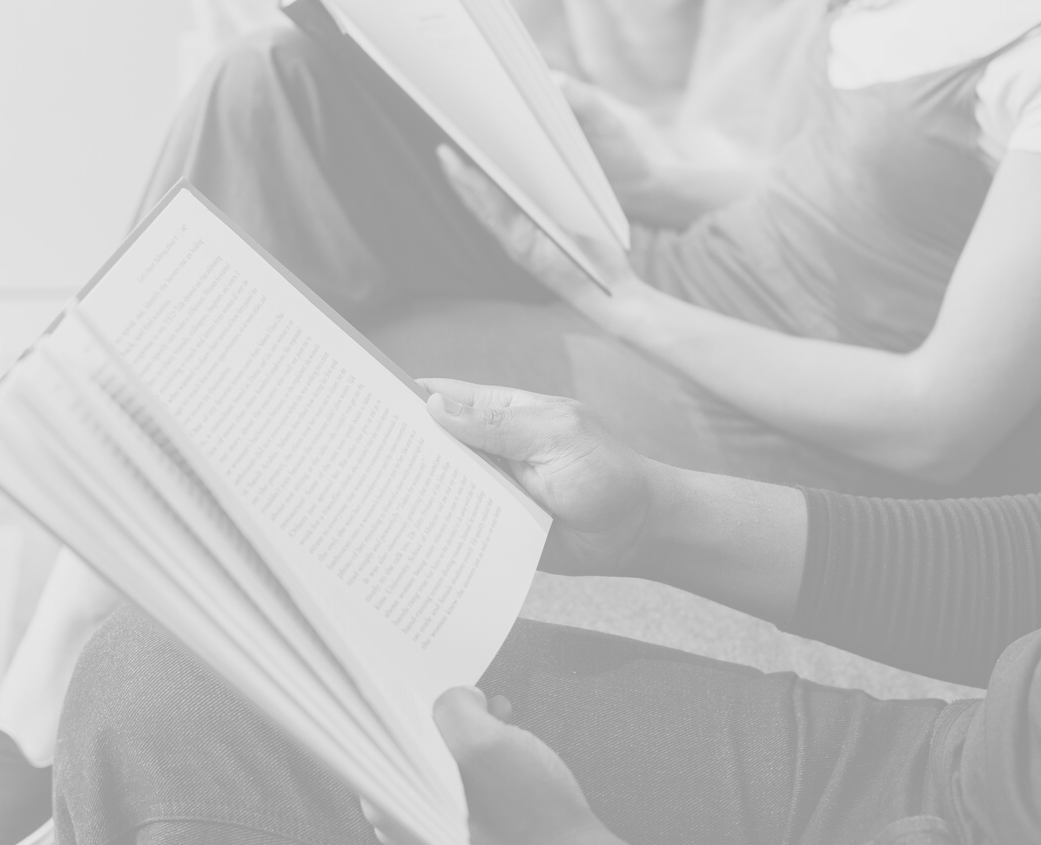 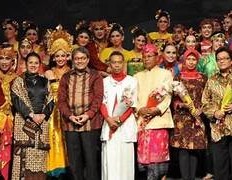 MENGGALI SUMBER  HISTORIS,
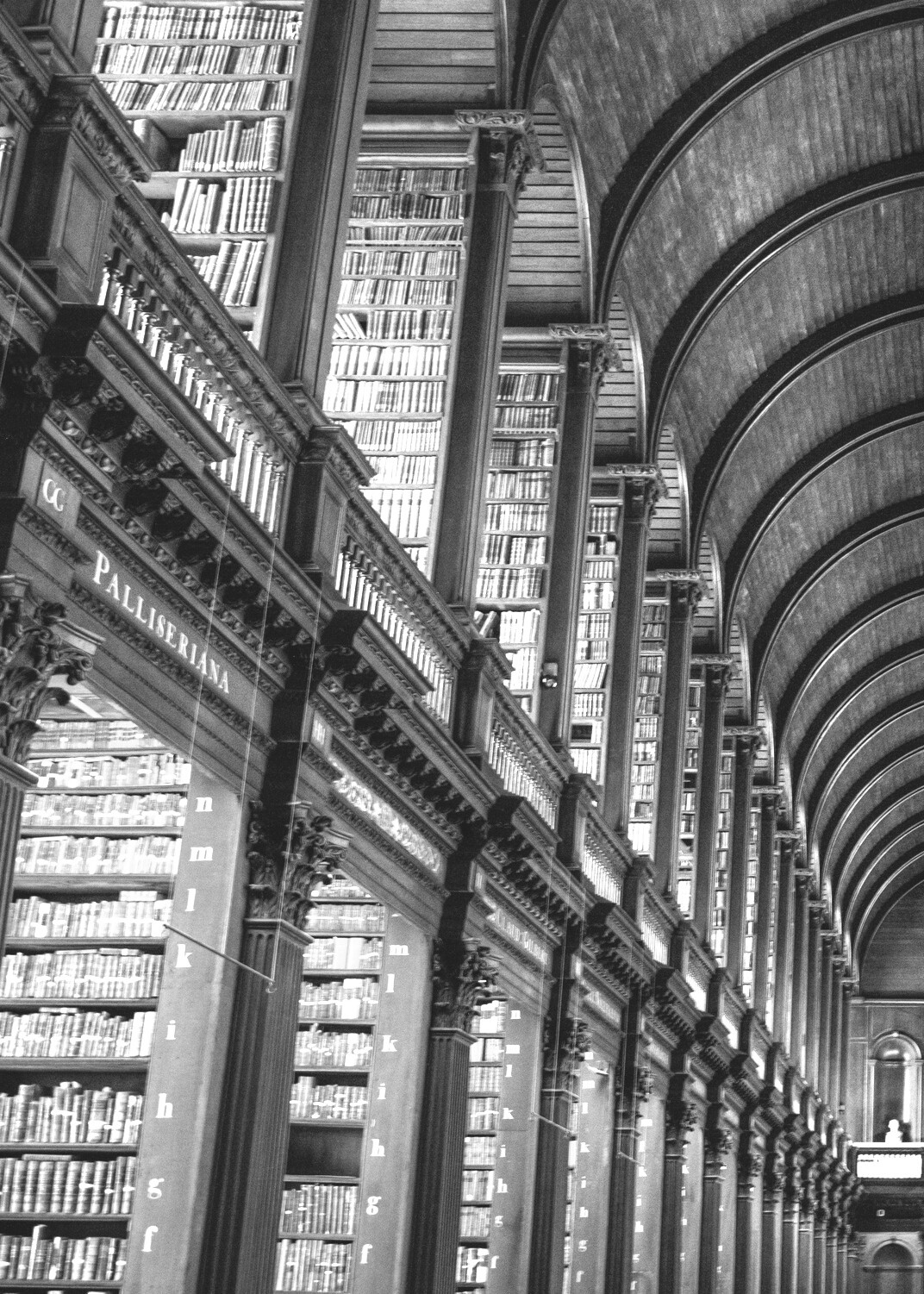 PENDIDIKAN KEWARGANEGARAN
SOSIOLOGIS, DAN  POLITIK TENTANG  PENDIDIKAN
KEWARGANEGARAAN  DI INDONESIA
Univesitas lampung
Secara historis, PKn di Indonesia senantiasa  mengalami perubahan baik istilah maupun  substansi sesuai dengan perkembangan  peraturan perundangan, iptek, perubahan  masyarakat, dan tantangan global
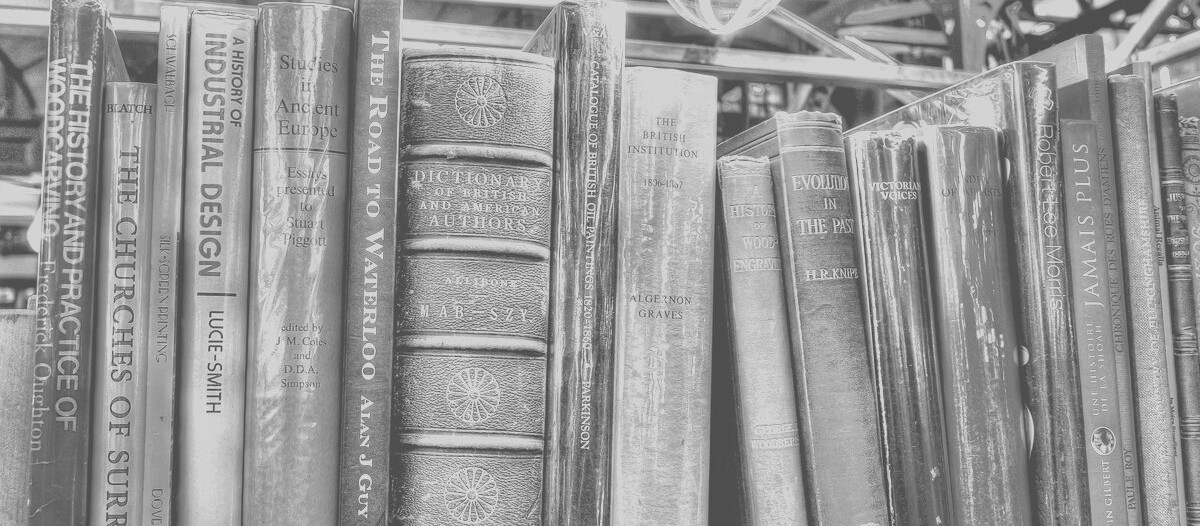 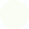 Secara sosiologis, PKn Indonesia sudah
SEJARAH
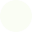 sewajarnya mengalami perubahan  mengikuti perubahan yang terjadi di  masyarakat.
Secara politis, PKn Indonesia akan terus
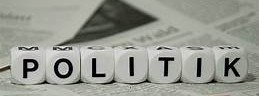 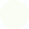 mengalami		perubahan	sejalan	dengan  perubahan	sistem	ketatanegaraan	dan
POLITIK
pemerintahan,	terutama	perubahan  konstitusi.
MENGAPA PENDIDIKAN  KEWARGANEGARAAN
SELALU MENGALAMI  PERUBAHAN?
MEMBANGUN
ARGUMEN TENTANG
DINAMIKA DAN  TANTANGAN  PENDIDIKAN
KEWARGANEGARAAN
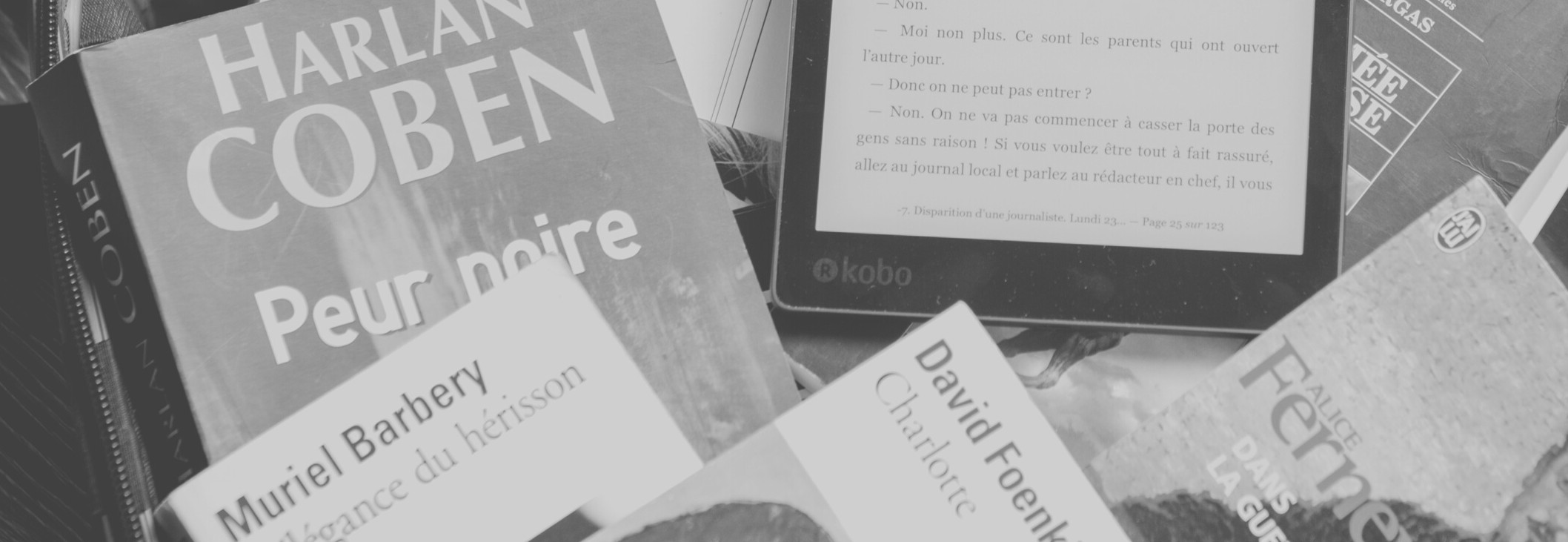 Yang akan dilakukan di kelas
Apa	saja	dinamika	perubahan	dalam	kehidupan	masyarakat	baik
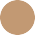 berupa	tuntutan  Kewarganegaraan	yang
maupun
berlaku  masyarakat.
kebutuhan?	Pendidikan
di	suatu  Walaupun
negara  tuntutan
perlu  dan
memperhatikan	kondisi
kebutuhan masyarakat telah diakomodasi melalui peraturan  perundangan, namun perkembangan masyarakat akan bergerak  dan berubah lebih cepat.

Dapatkah Anda kemukakan contoh perubahan masyarakat yang  terkait dengan masalah kewarganegaraan? Coba Anda kemukakan  sejumlah kasus dan peristiwa dalam kehidupan sehari-hari.
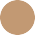 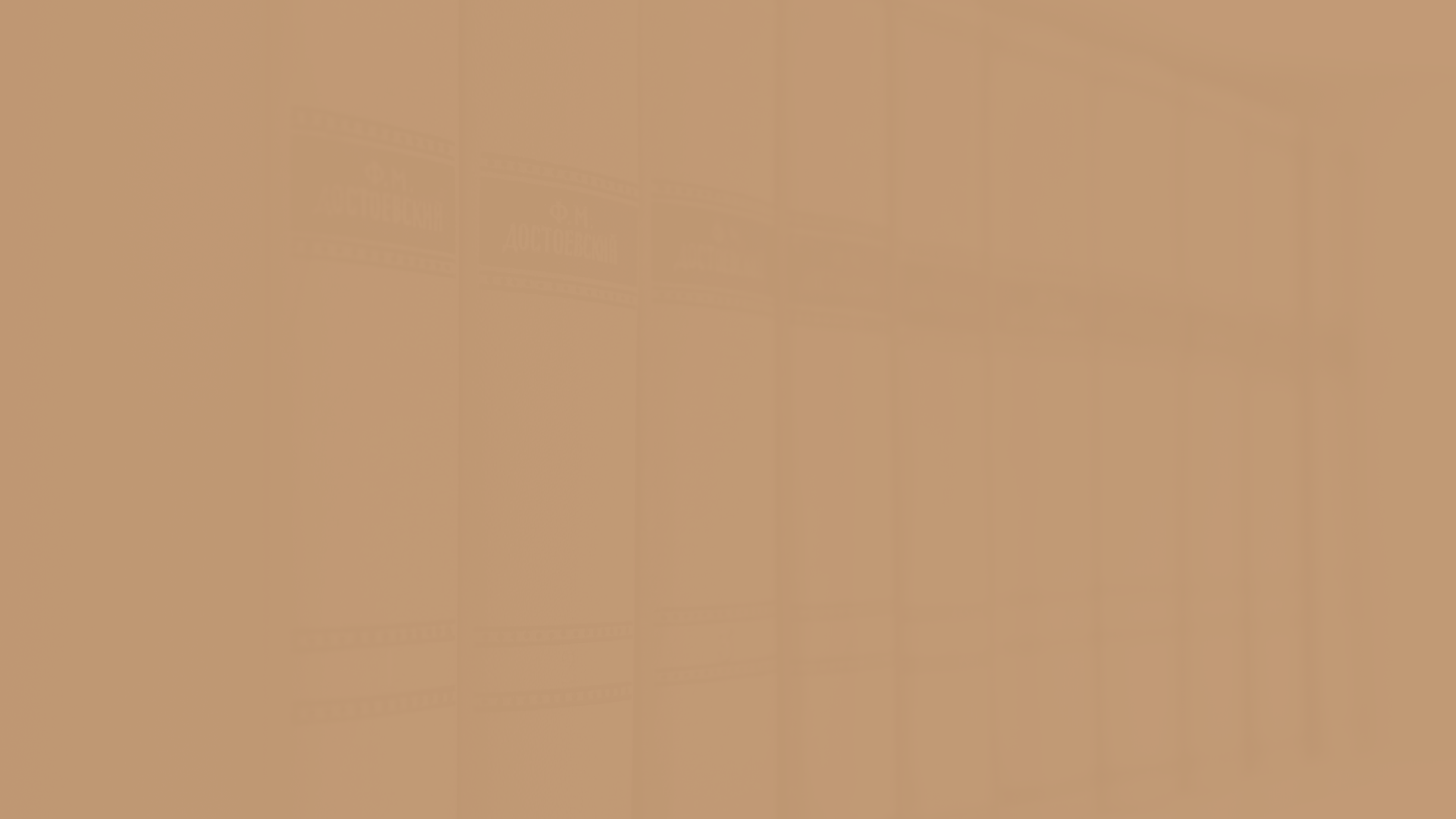 BERAPA LAMA RESPON
SEHARUSNYA DIBERIKAN?
Setidaknya 500 kata harus mencakup persyaratan dasar.